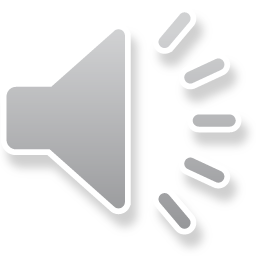 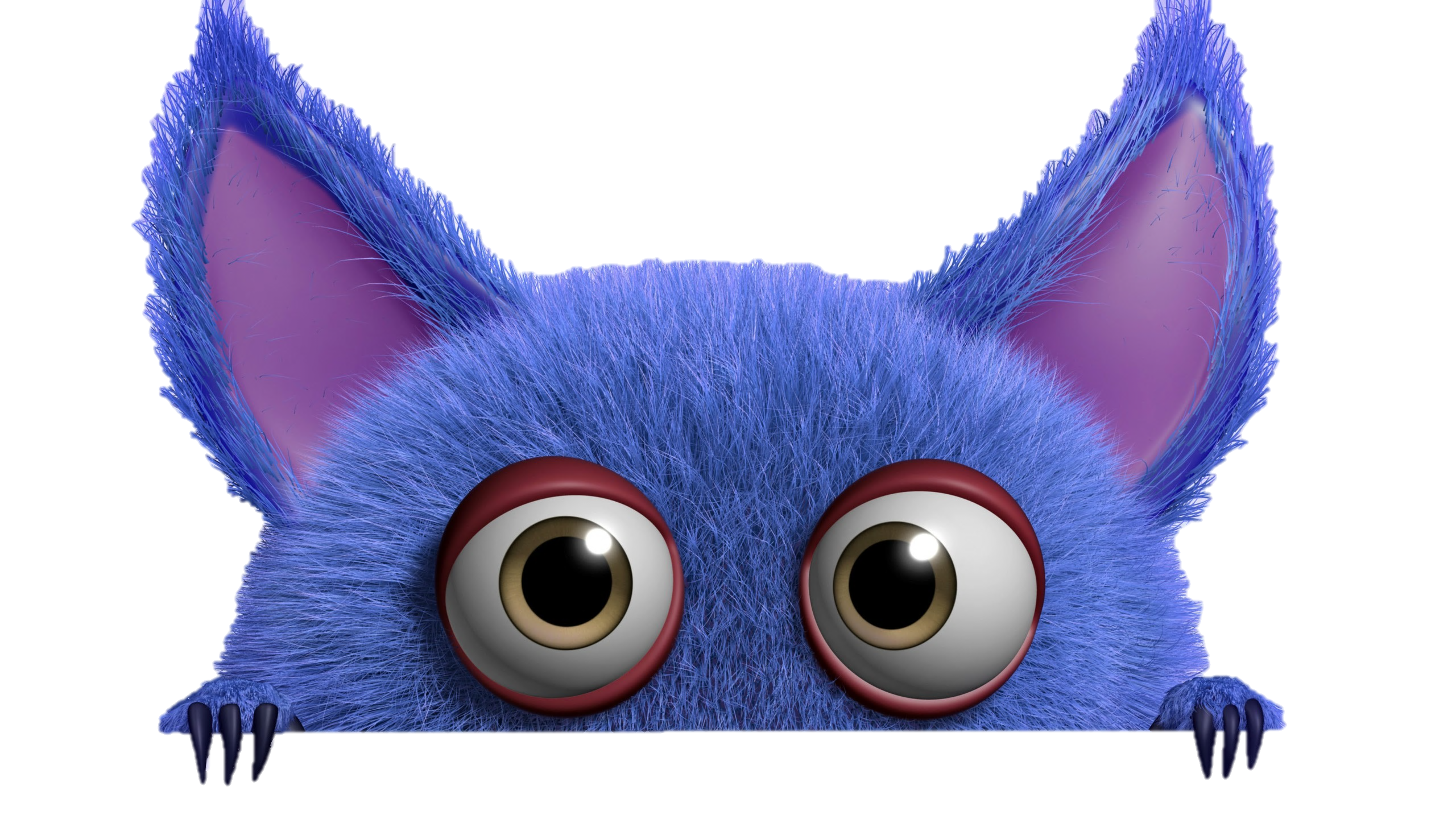 TRÒ CHƠI HỘP QUÀ BÍ MẬT
Gift box secret game
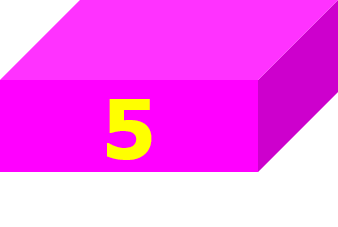 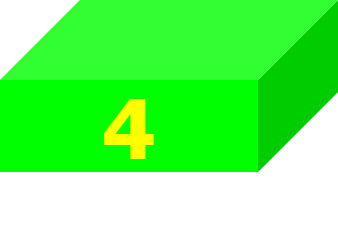 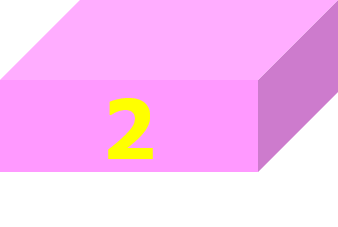 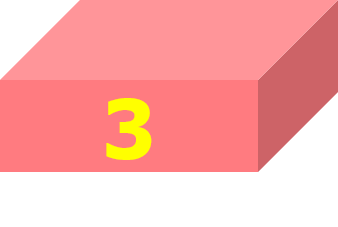 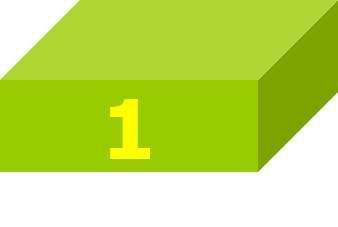 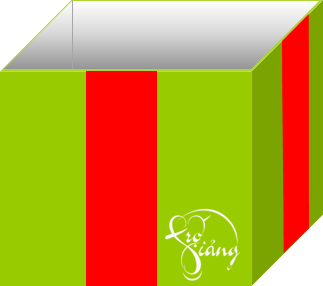 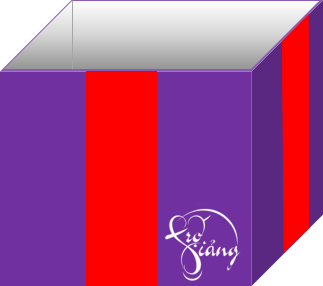 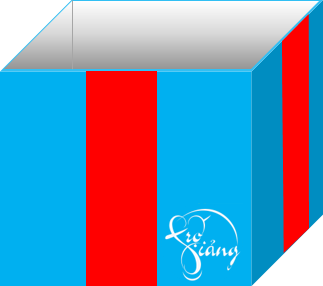 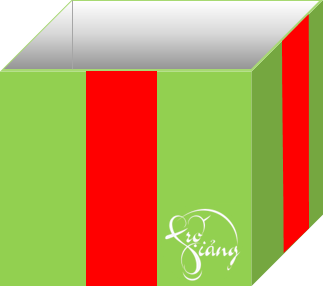 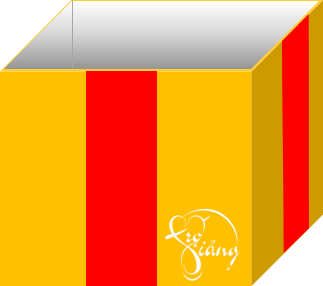 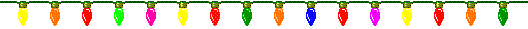 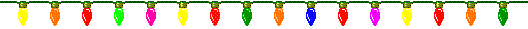 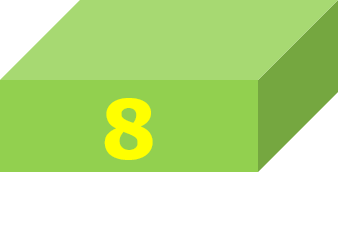 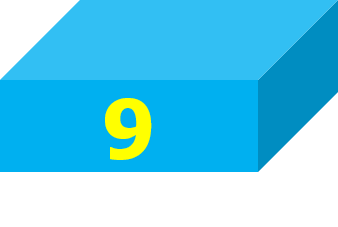 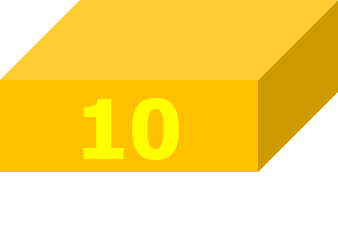 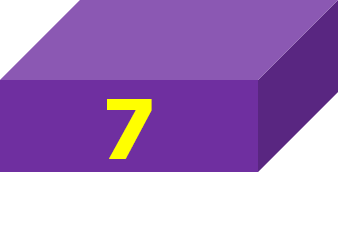 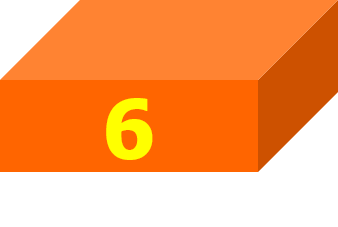 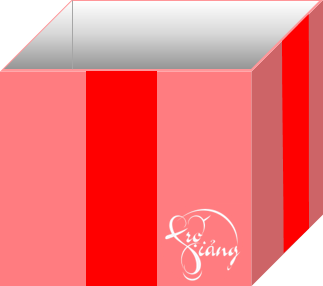 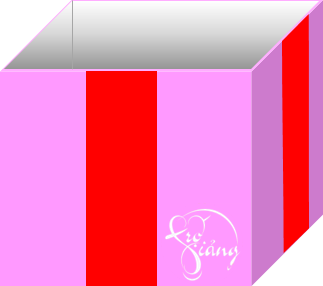 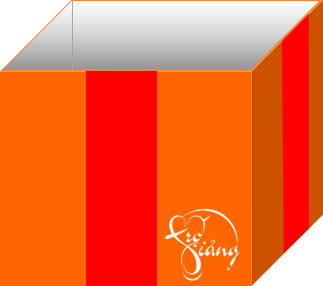 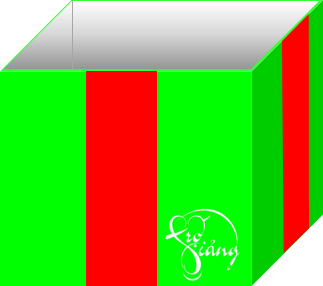 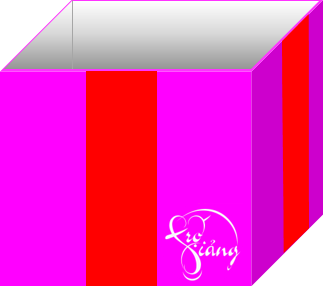 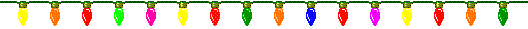 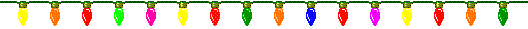 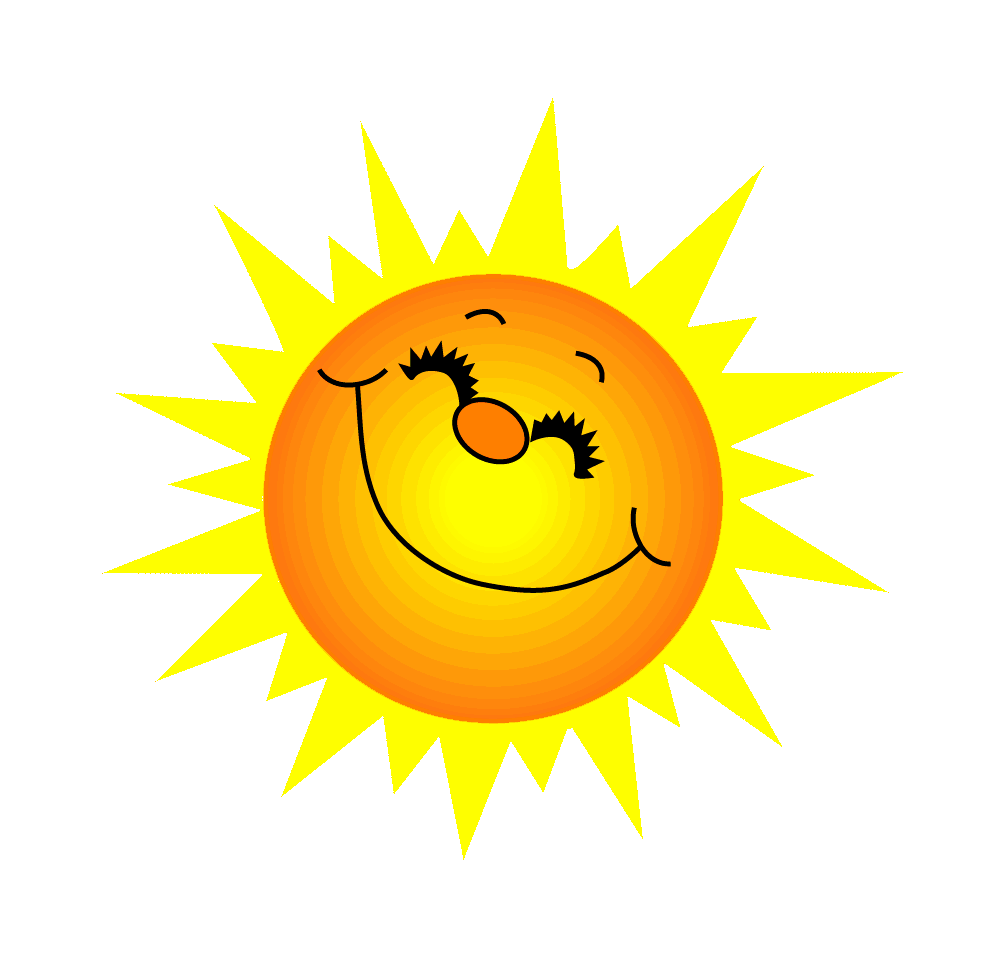 Đây là vật thể gì?
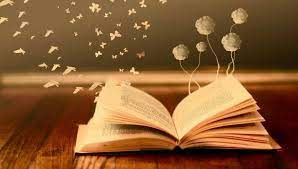 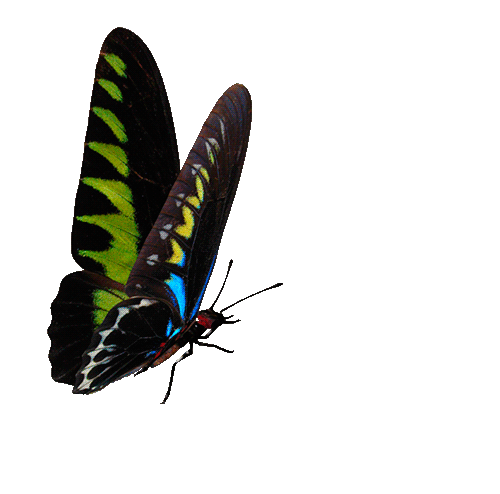 Quyển sách
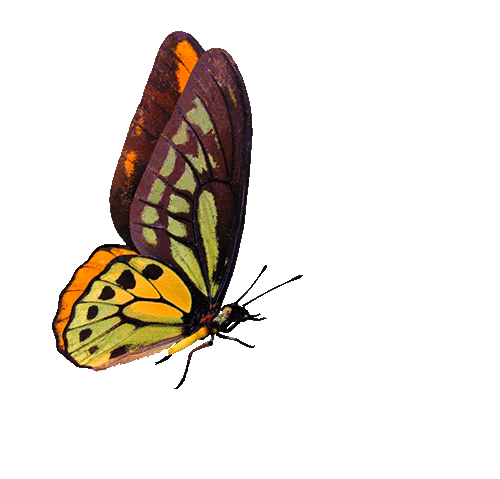 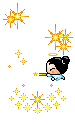 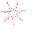 10 điểm
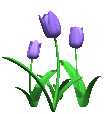 GO HOME
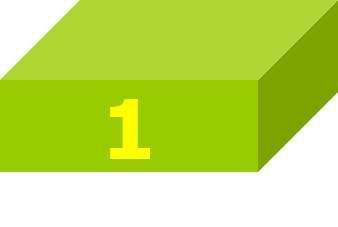 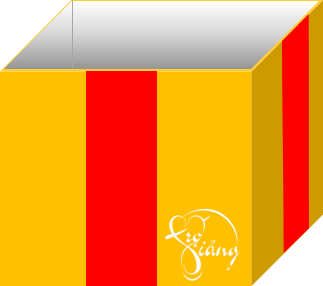 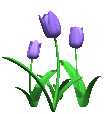 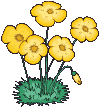 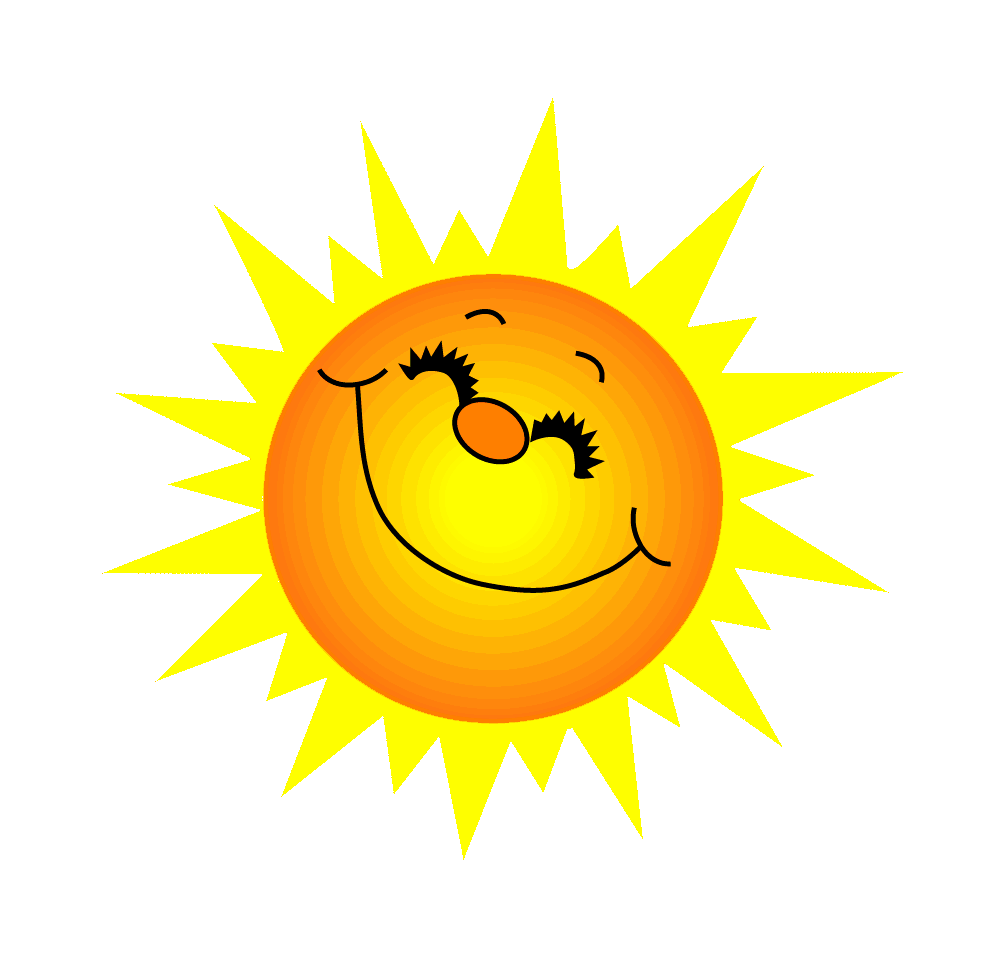 Đây là vật thể gì?
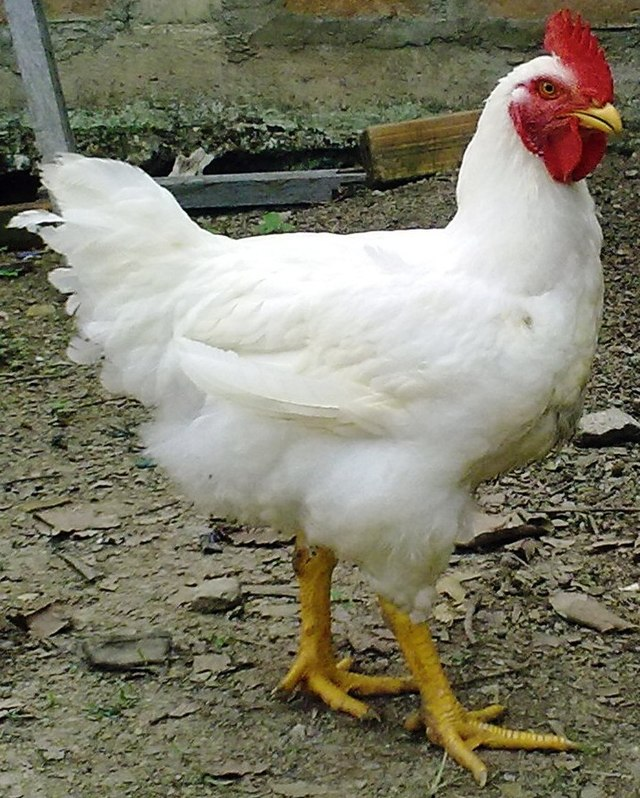 Con gà
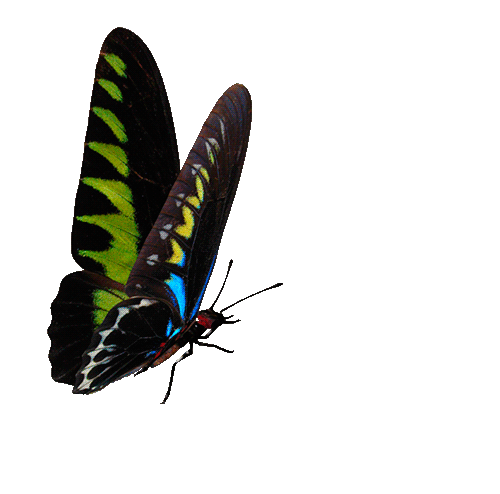 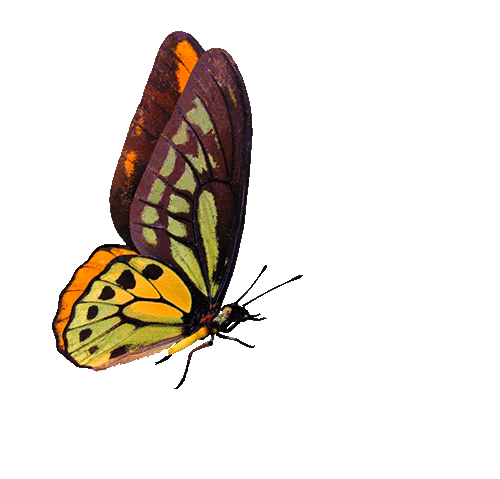 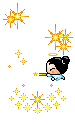 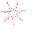 10 điểm
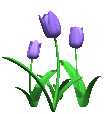 GO HOME
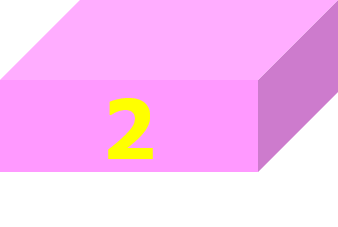 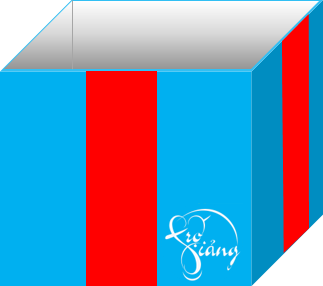 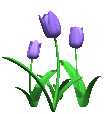 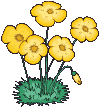 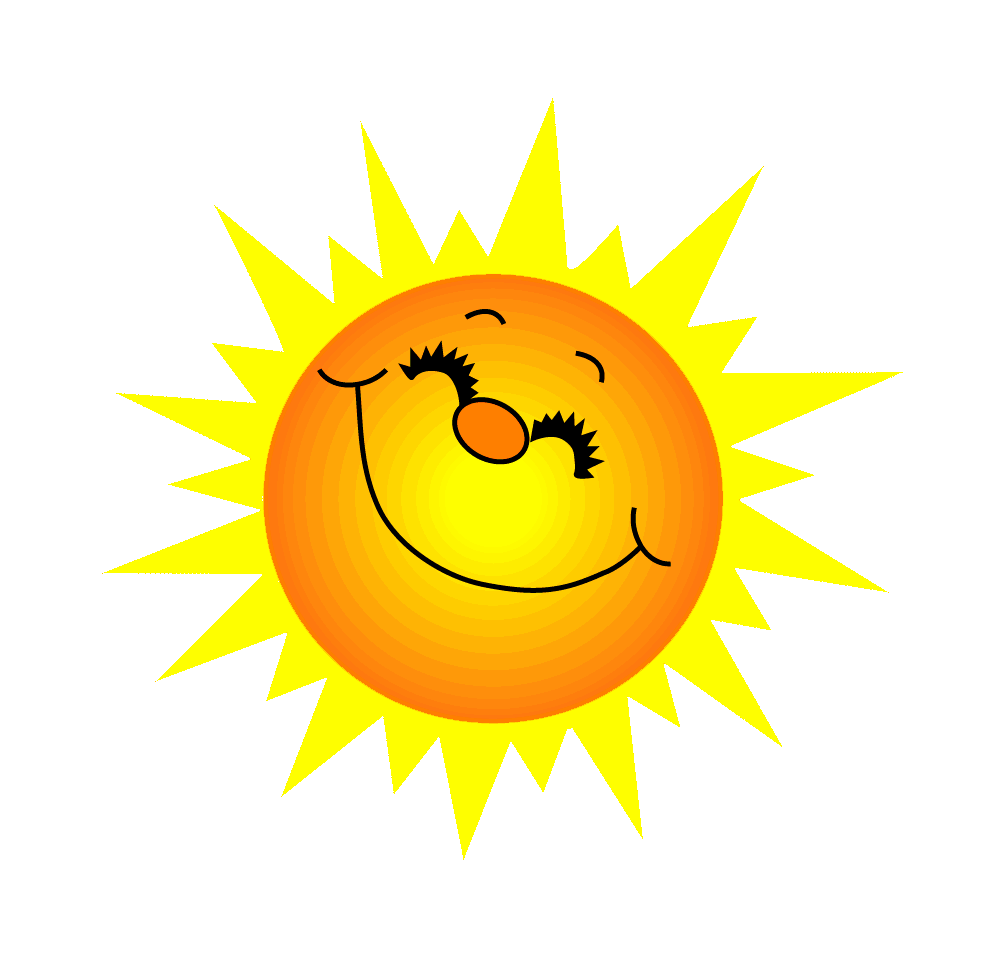 Đây là vật thể gì?
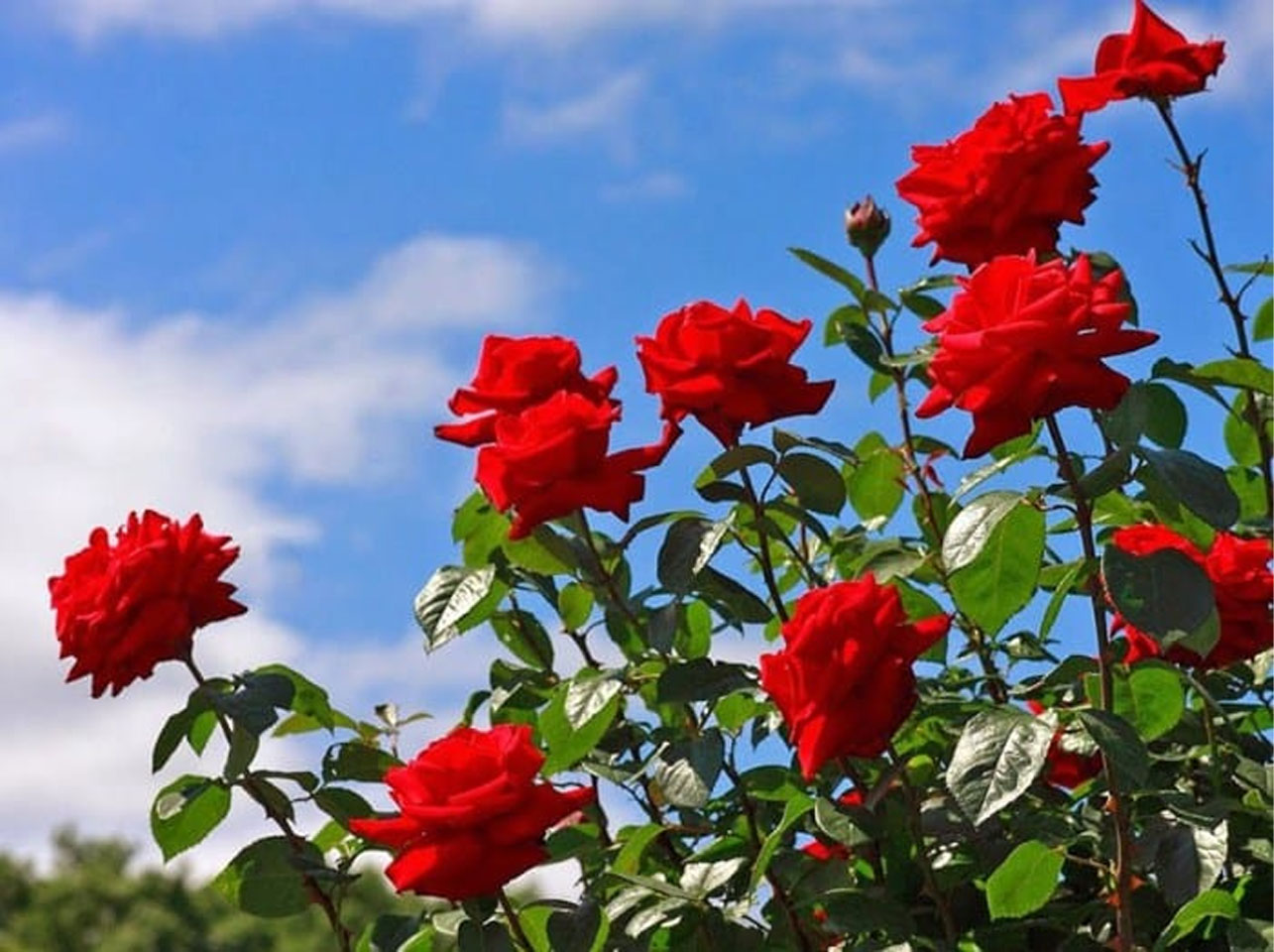 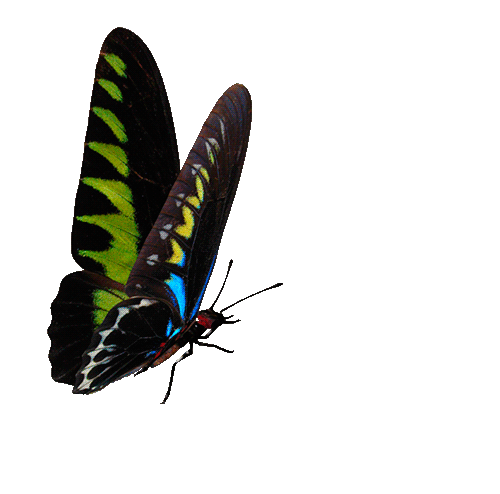 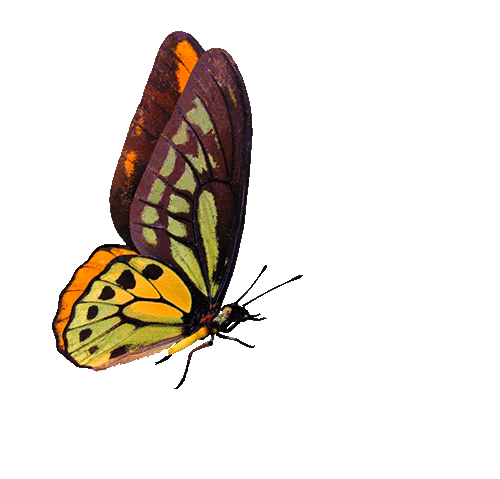 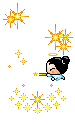 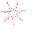 10 điểm
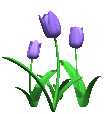 GO HOME
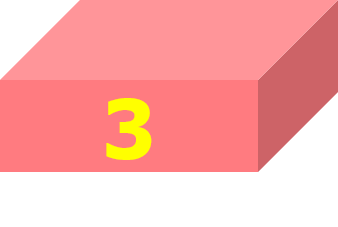 Cây hoa hồng
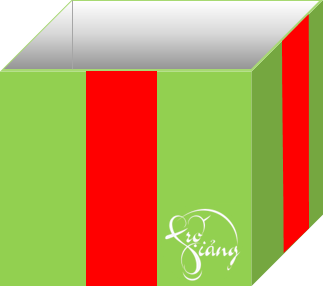 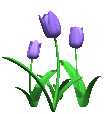 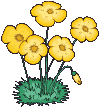 Đây là vật thể gì?
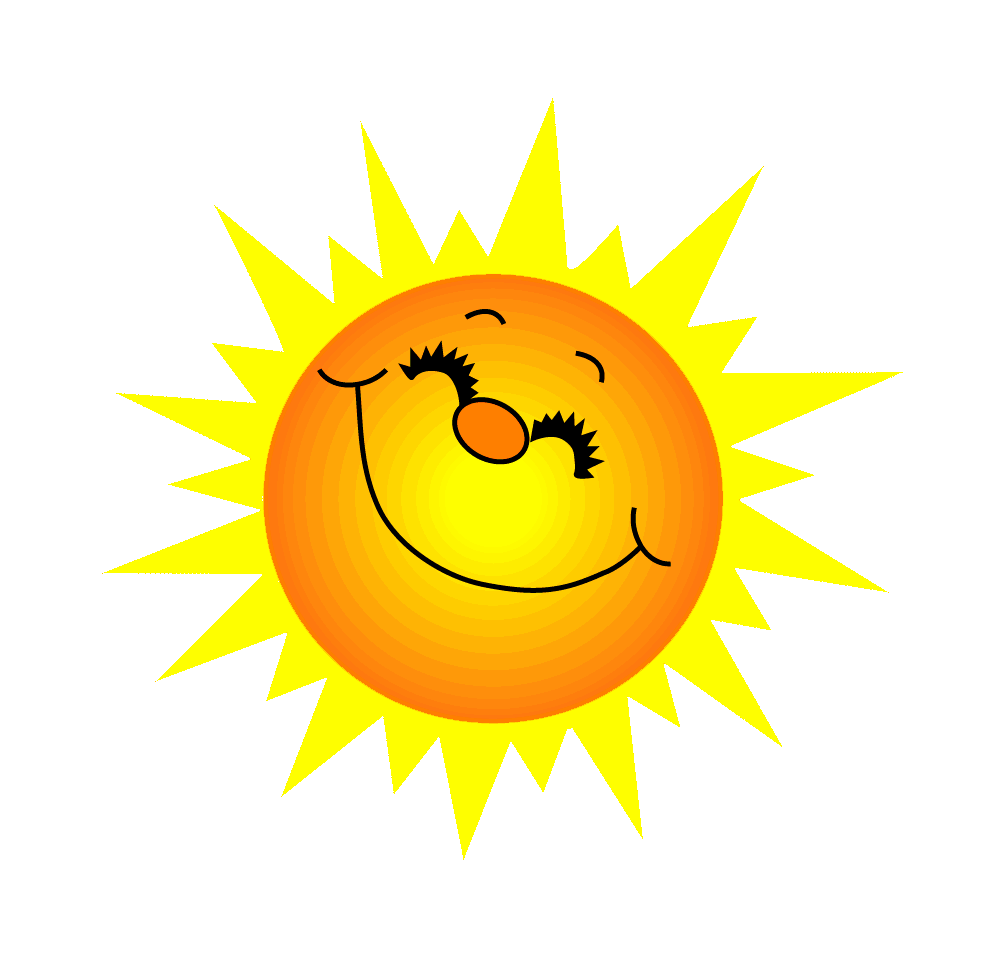 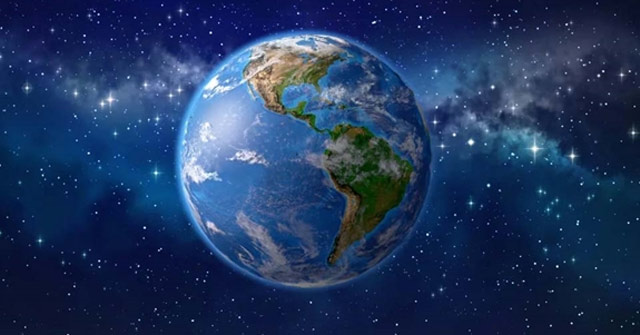 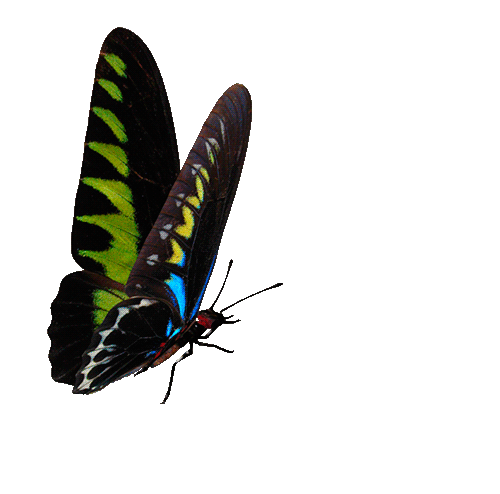 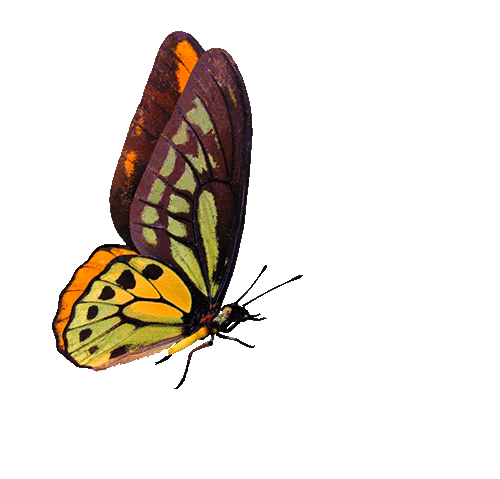 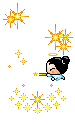 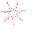 20 điểm
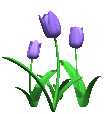 GO HOME
Trái đất
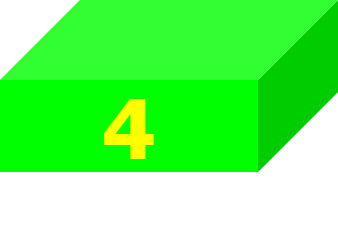 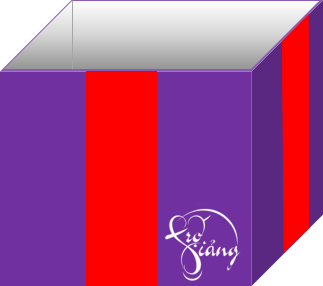 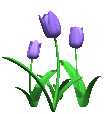 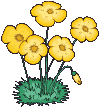 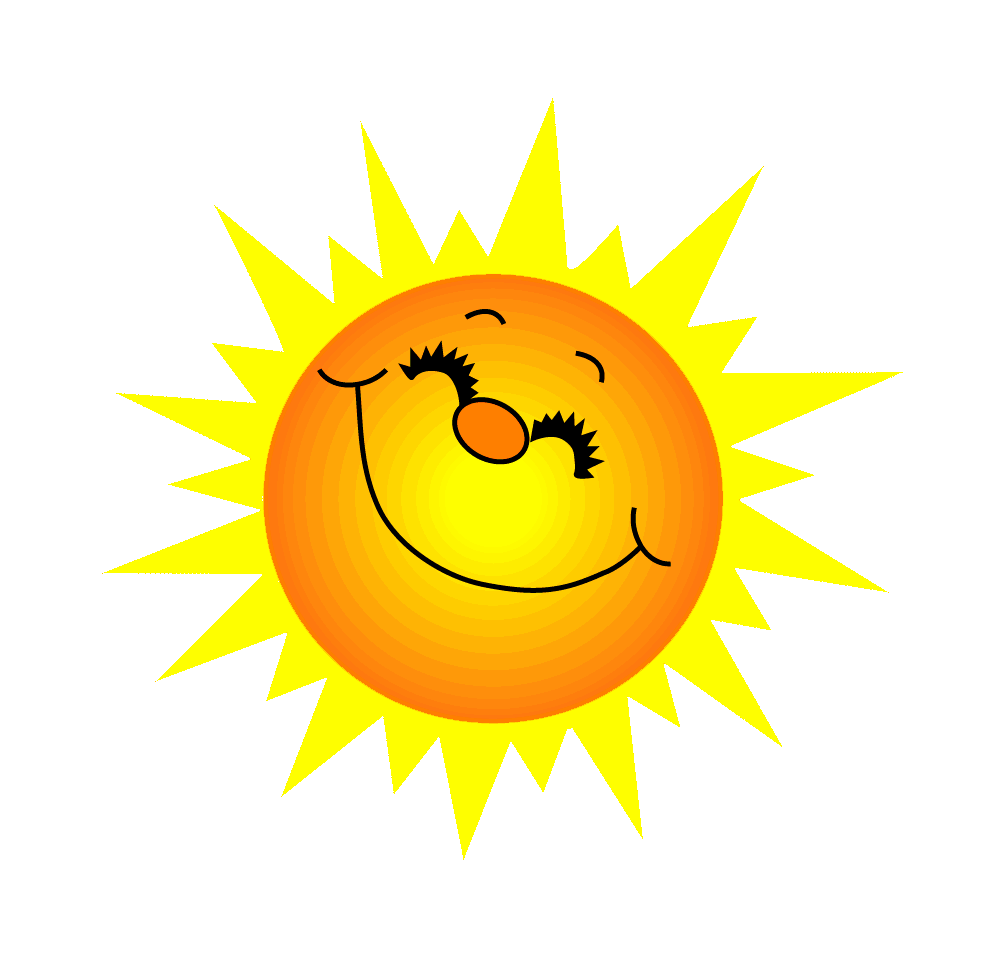 Đây là vật thể gì?
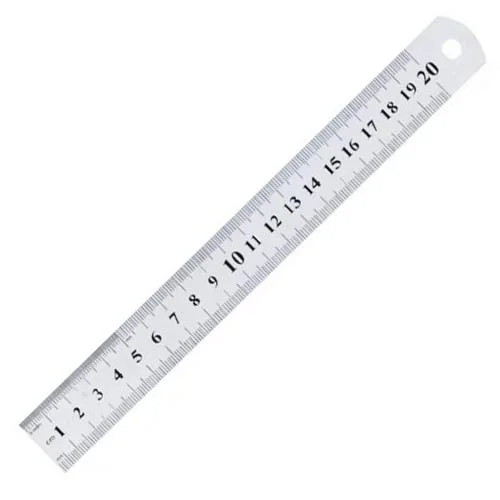 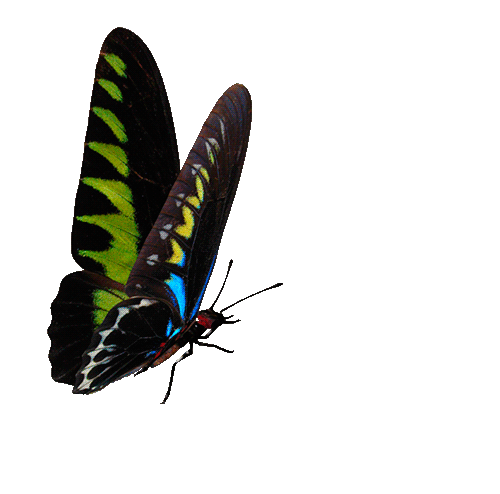 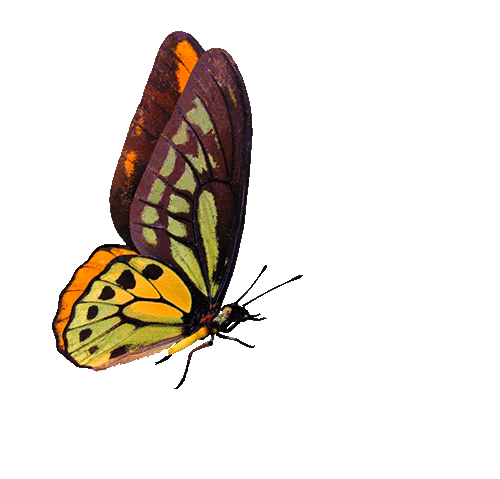 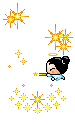 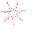 10 điểm
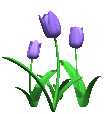 GO HOME
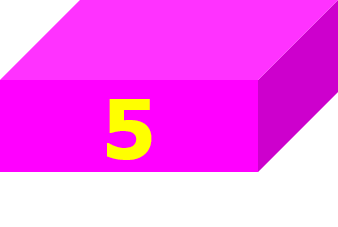 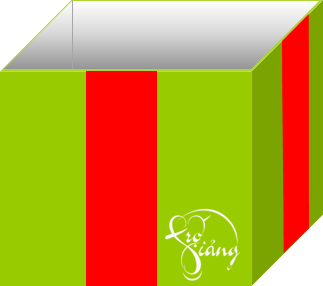 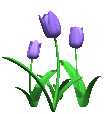 Thước kẻ
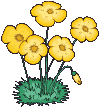 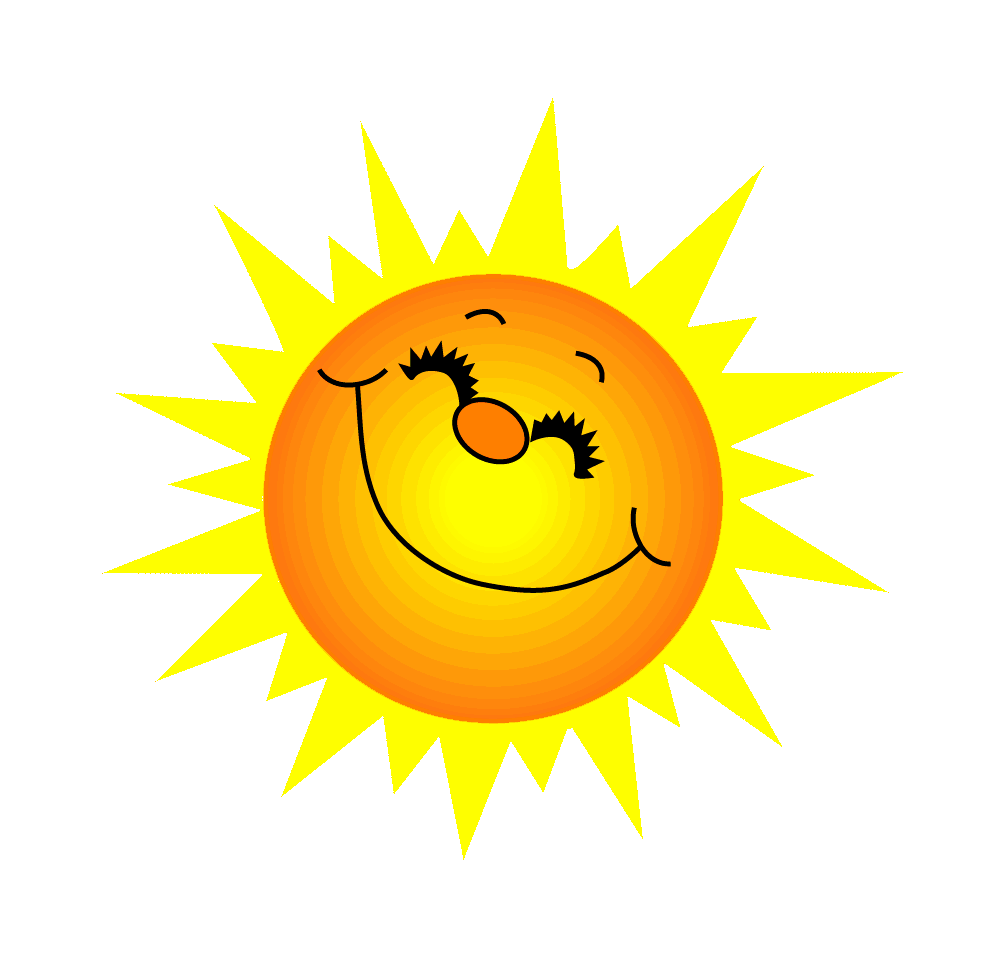 Đây là vật thể gì?
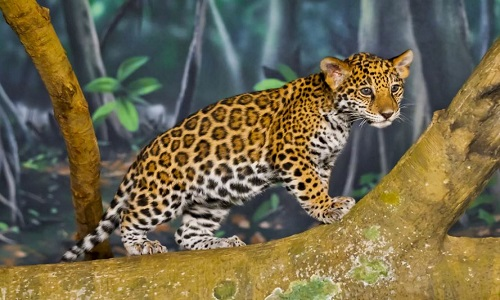 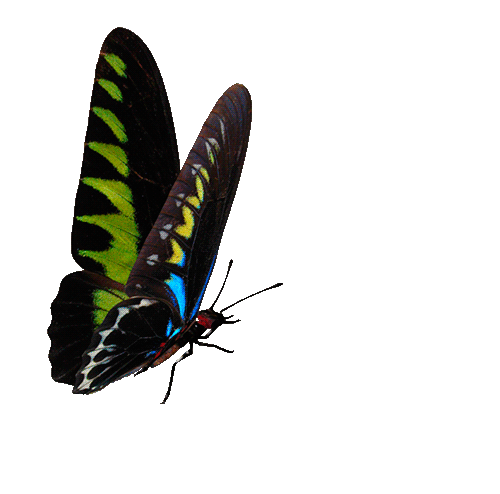 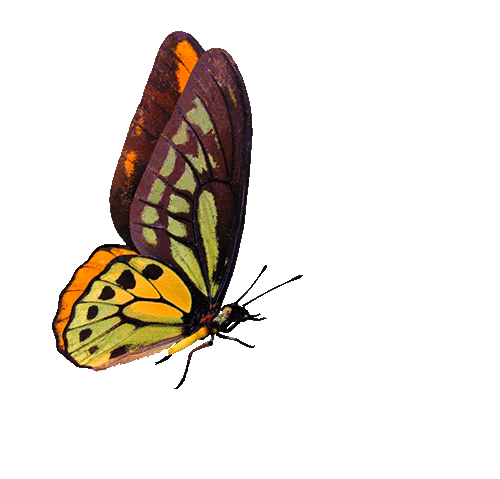 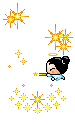 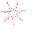 10 điểm
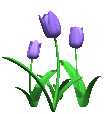 GO HOME
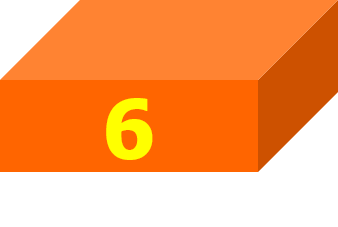 Con báo
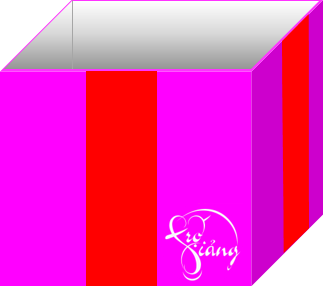 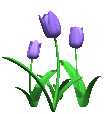 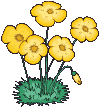 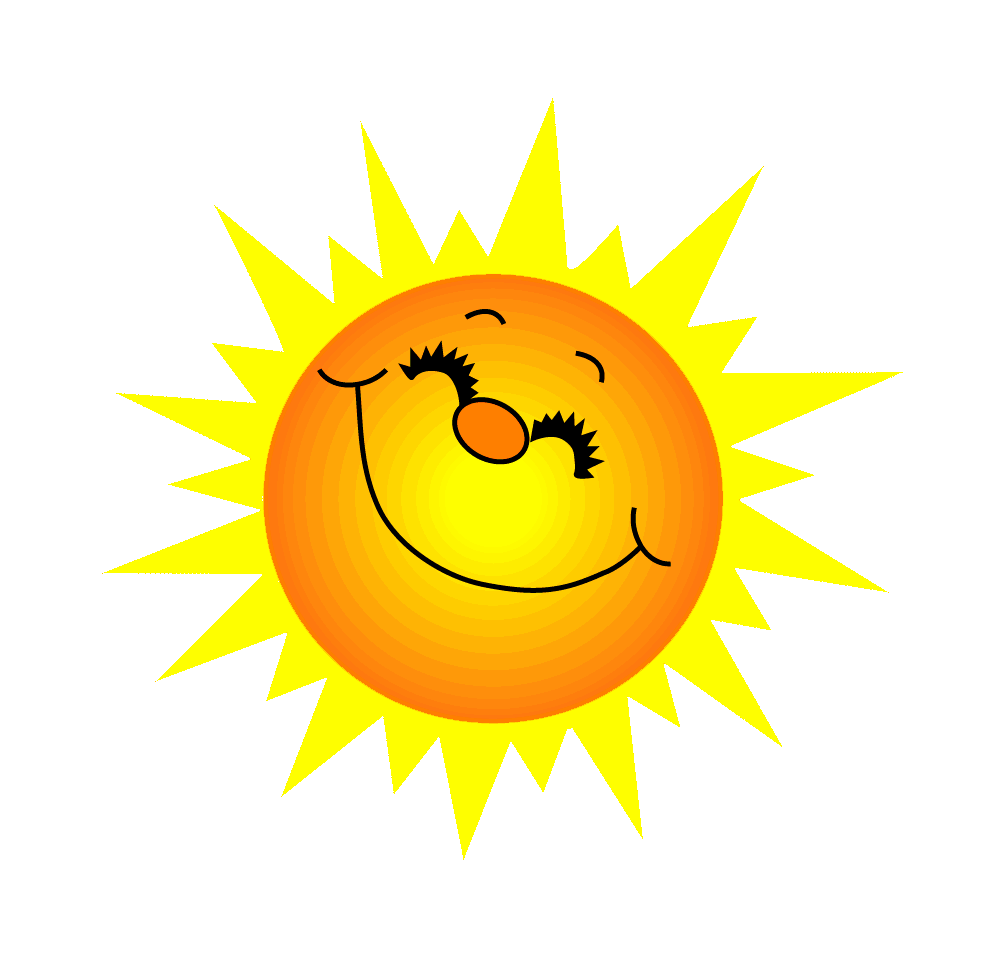 Đây là vật thể gì?
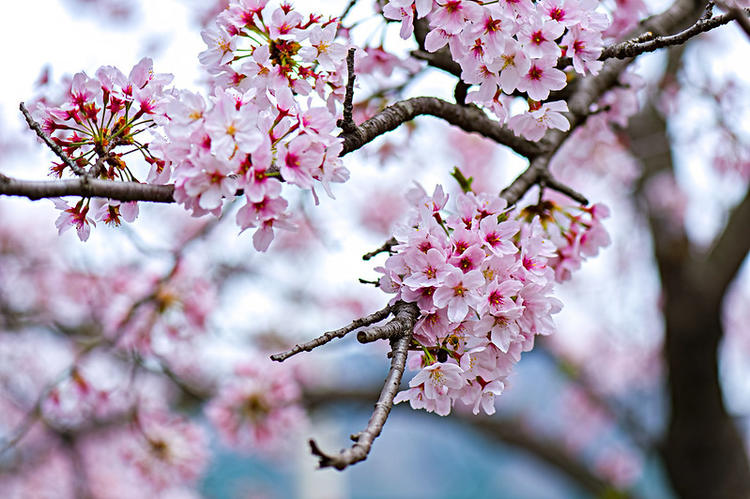 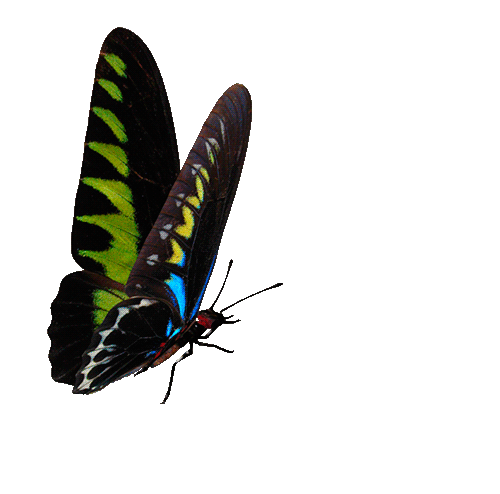 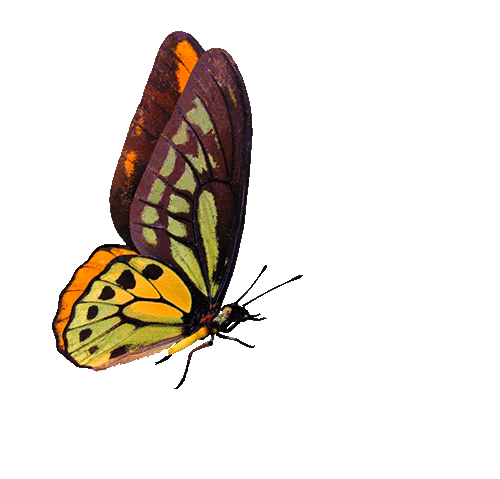 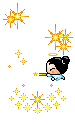 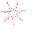 20 điểm
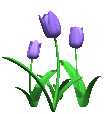 GO HOME
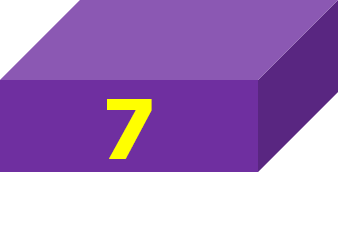 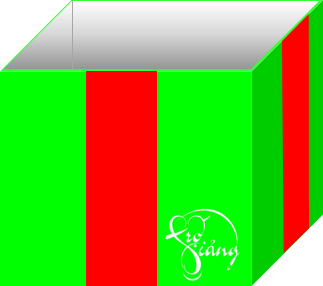 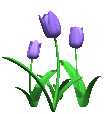 Hoa anh đào
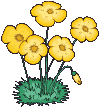 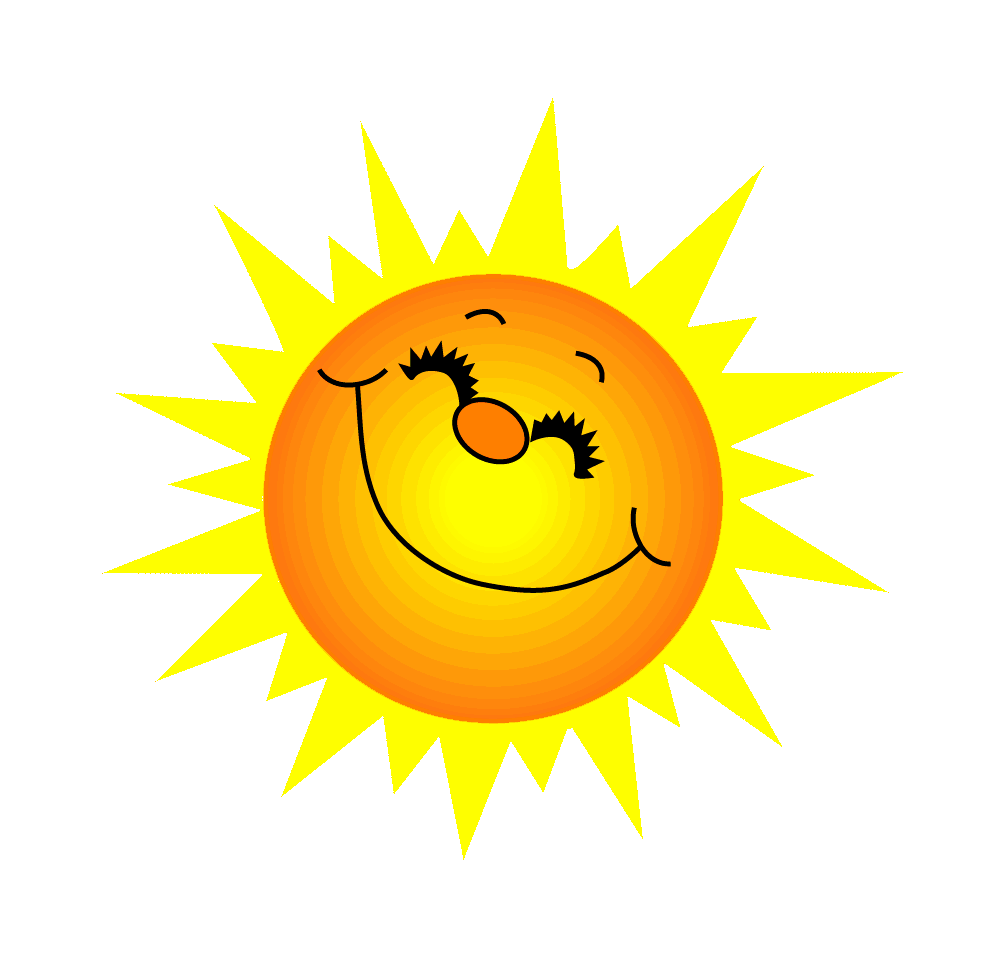 Đây là vật thể gì?
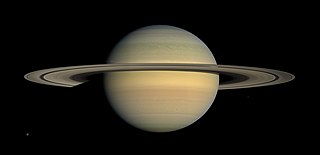 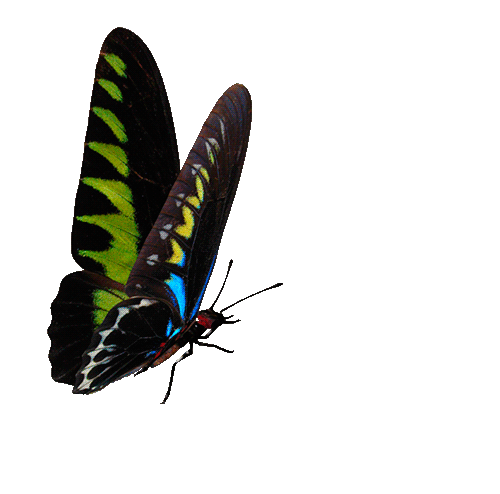 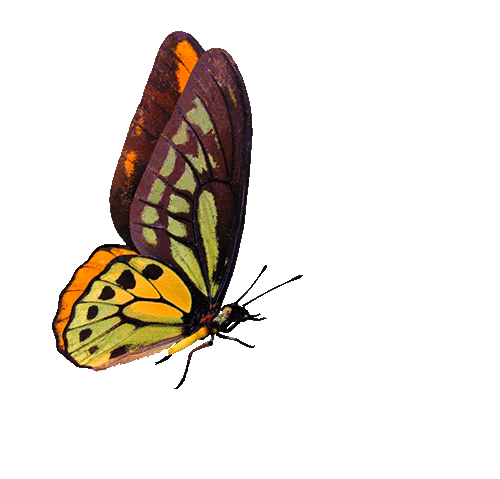 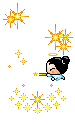 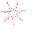 30 điểm
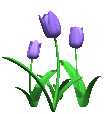 GO HOME
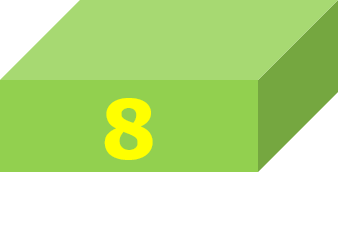 Sao thổ
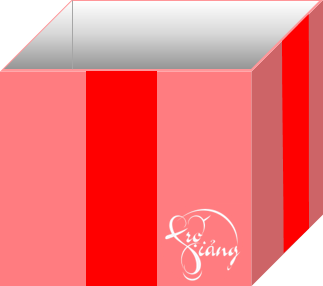 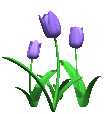 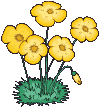 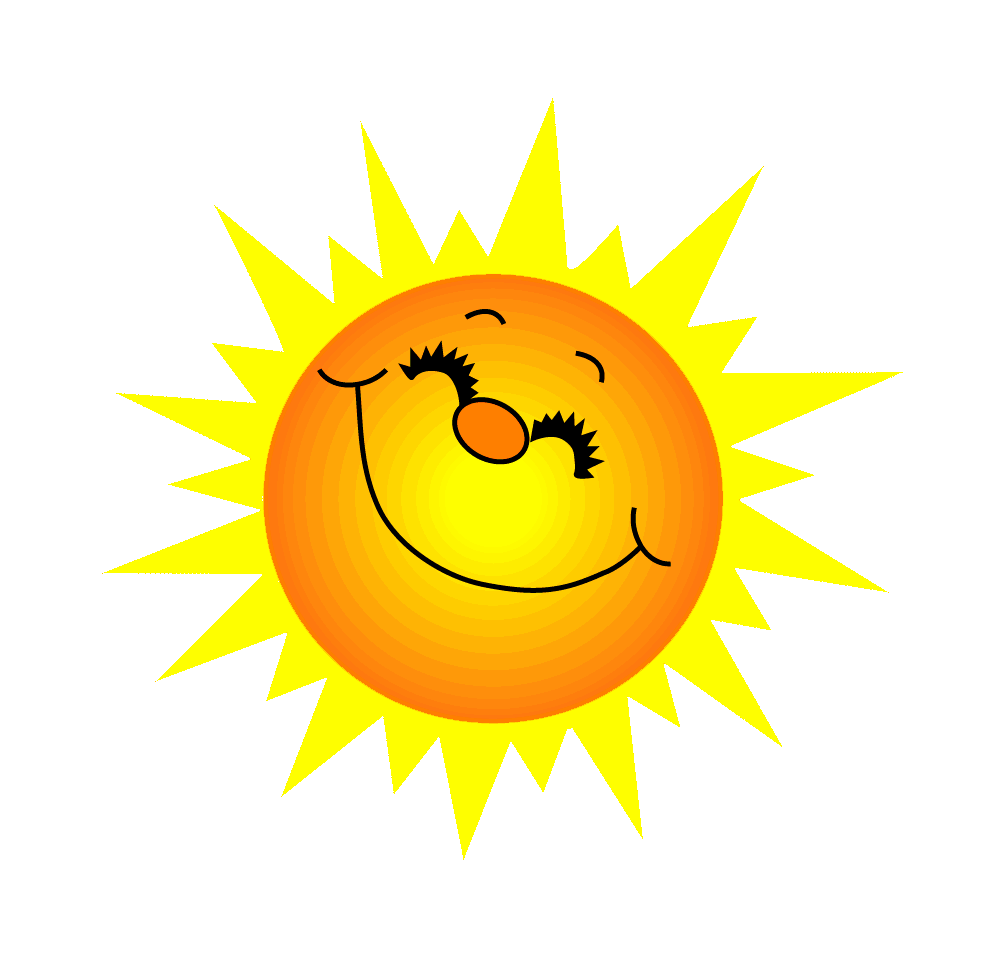 Đây là vật thể gì?
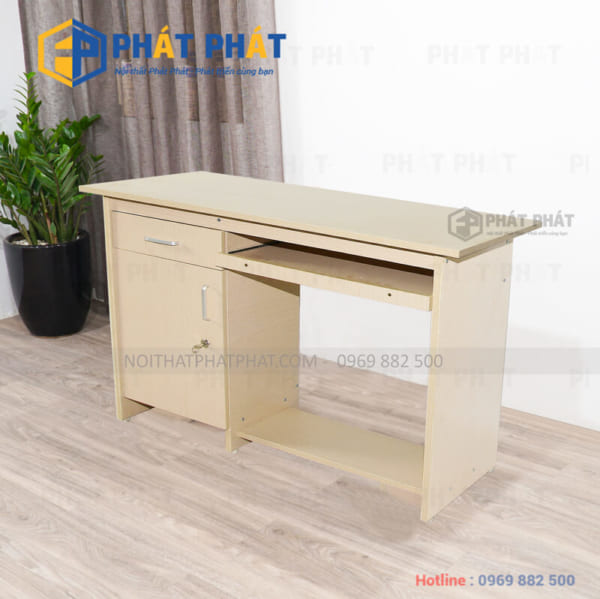 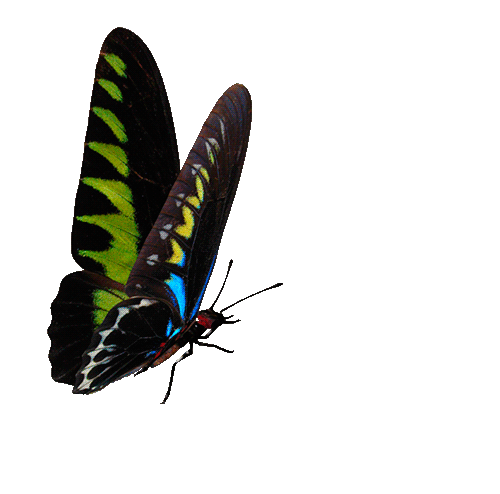 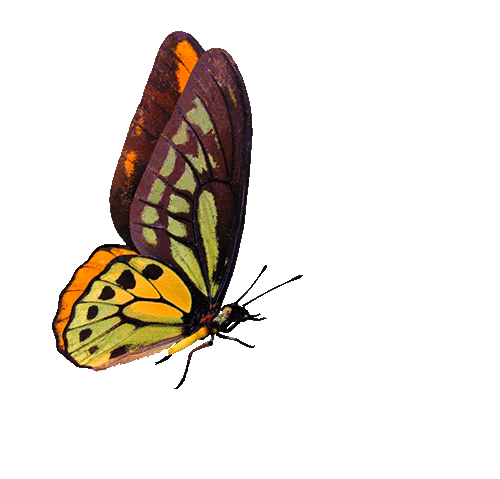 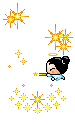 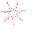 10 điểm
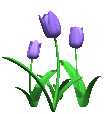 GO HOME
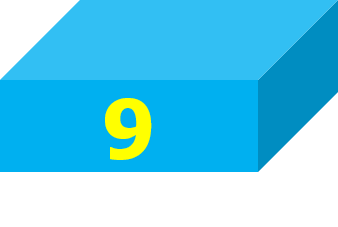 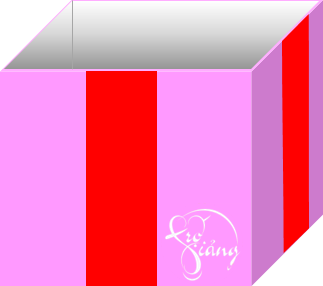 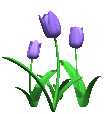 Bàn
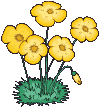 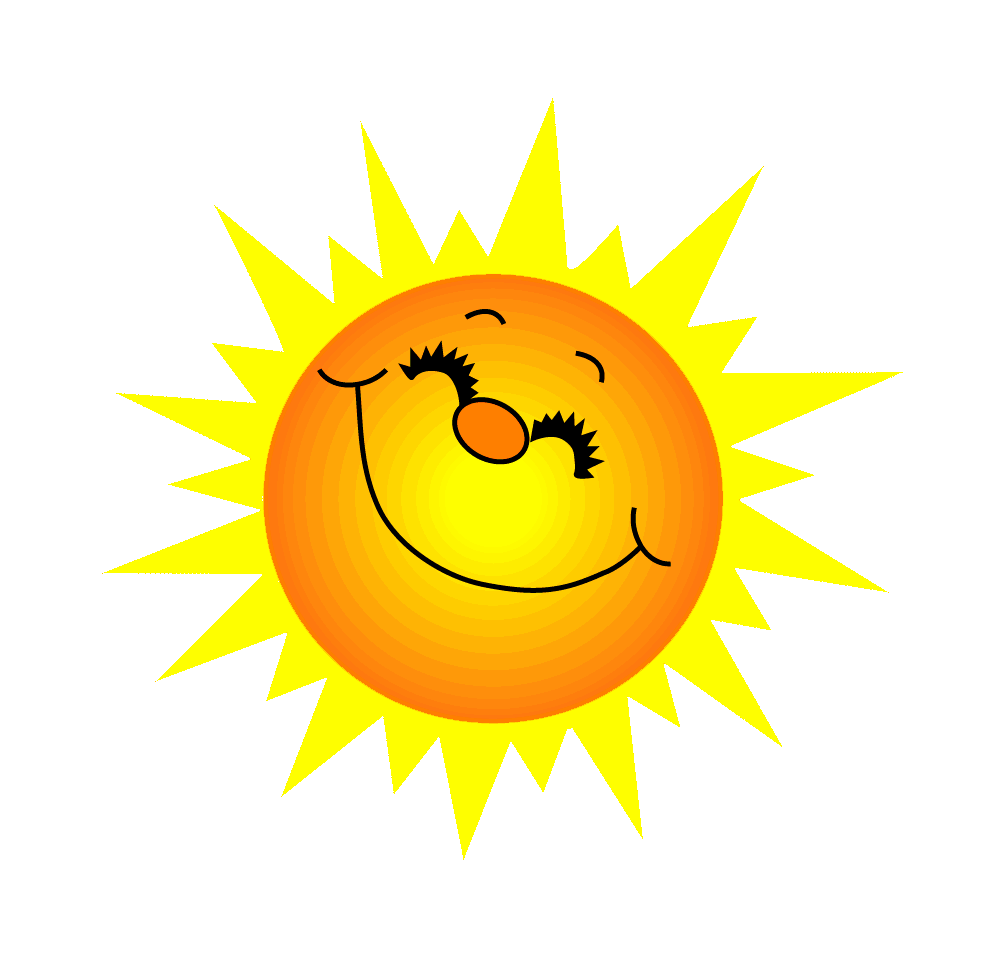 Đây là vật thể gì?
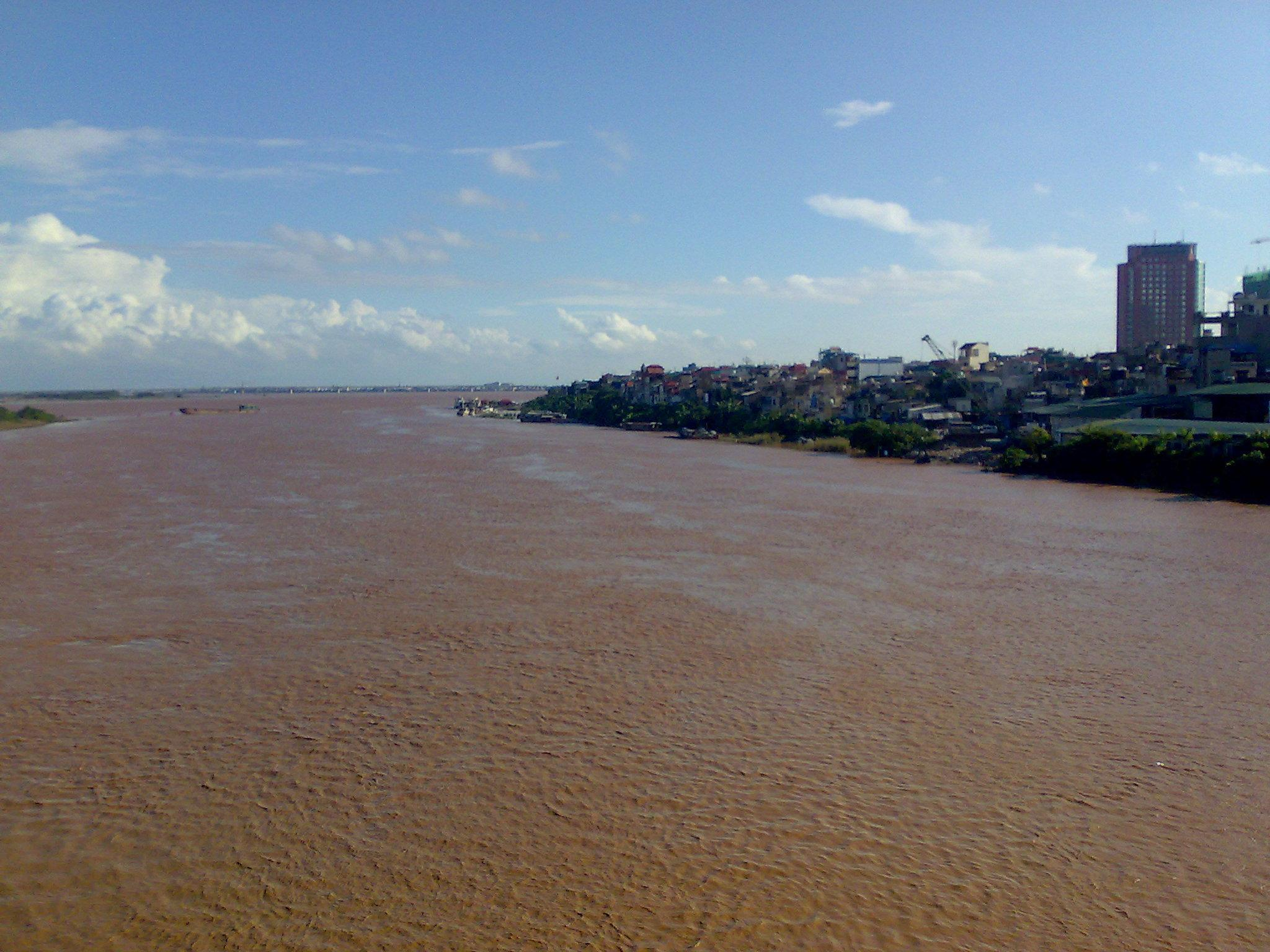 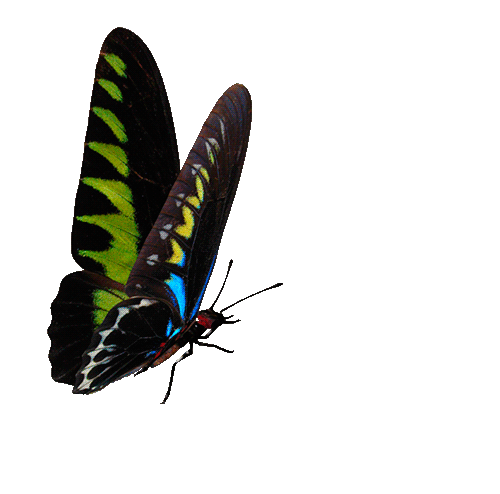 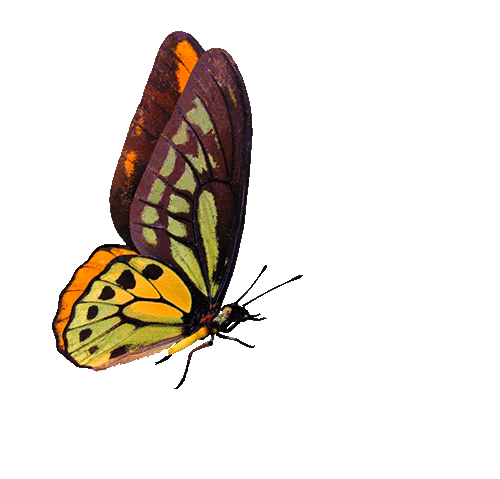 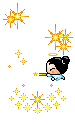 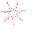 20 điểm
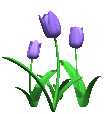 GO HOME
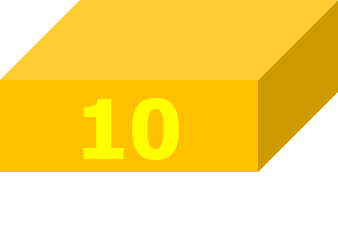 Dòng sông Hồng
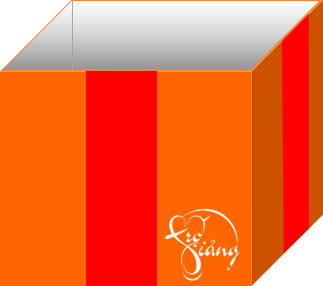 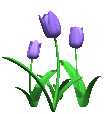 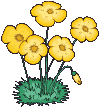 ĐĂNG KÝ TRỢ GIẢNG 
GẮN KẾT CỘNG ĐỒNG GIÁO VIÊN
Subscribe my channel, please